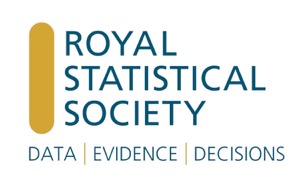 Royal Statistical Society
Computational Statistics & Machine Learning (CSML) Section
Workshop on Interpretable Machine Learning & Causal Inference
15th Dec 2020
ATTENDEES:Please mute your microphones and switch off your video!
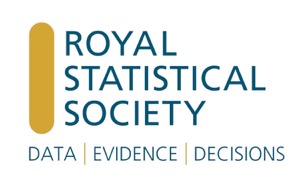 Housekeeping
Welcome and thank you very much for your interest!

Please keep your microphones on mute and your video off!
Ask questions by typing in the chat (at any time)
The RSS CSML section AGM will be held in the break at 14:40

The meeting will be recorded: please email L.Martinez@rss.org.uk if you would like to ensure your participation is edited out
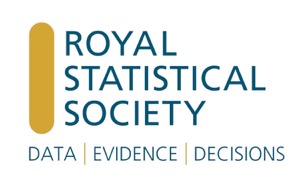 Introduction – the RSS
Organisation advocating for the importance of statistics & data
Founded 1834
>10 000 members across the world

The RSS CSML section:
supports interest in all aspects of the use of computational science & technology in modern statistical analysis
also interested in the methodological development of statistical and machine learning algorithms
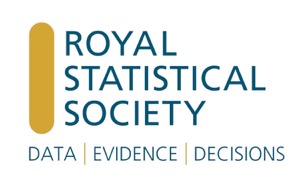 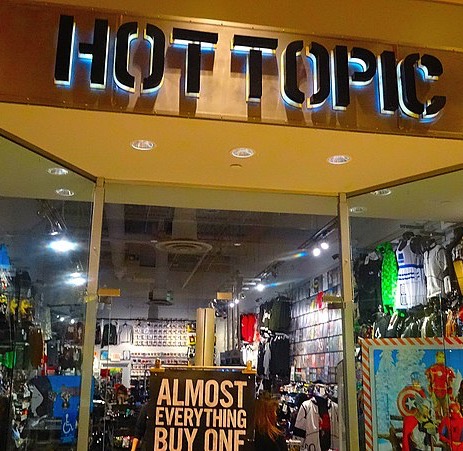 Why this workshop?
Interpretable machine learning is officially a 🔥HOT TOPIC🔥 as part of “explainable AI” (XAI)

Causal inference also gaining in 🔥HOTNESS🔥 – see popular book by Judea Pearl & references by Turing award winner Yoshua Bengio
https://commons.wikimedia.org/wiki/File:Hot_Topic_-_panoramio_(1).jpg used under CC-BY 3.0 https://creativecommons.org/licenses/by/3.0/
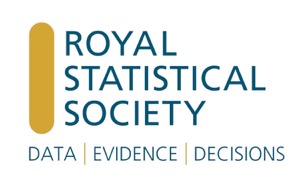 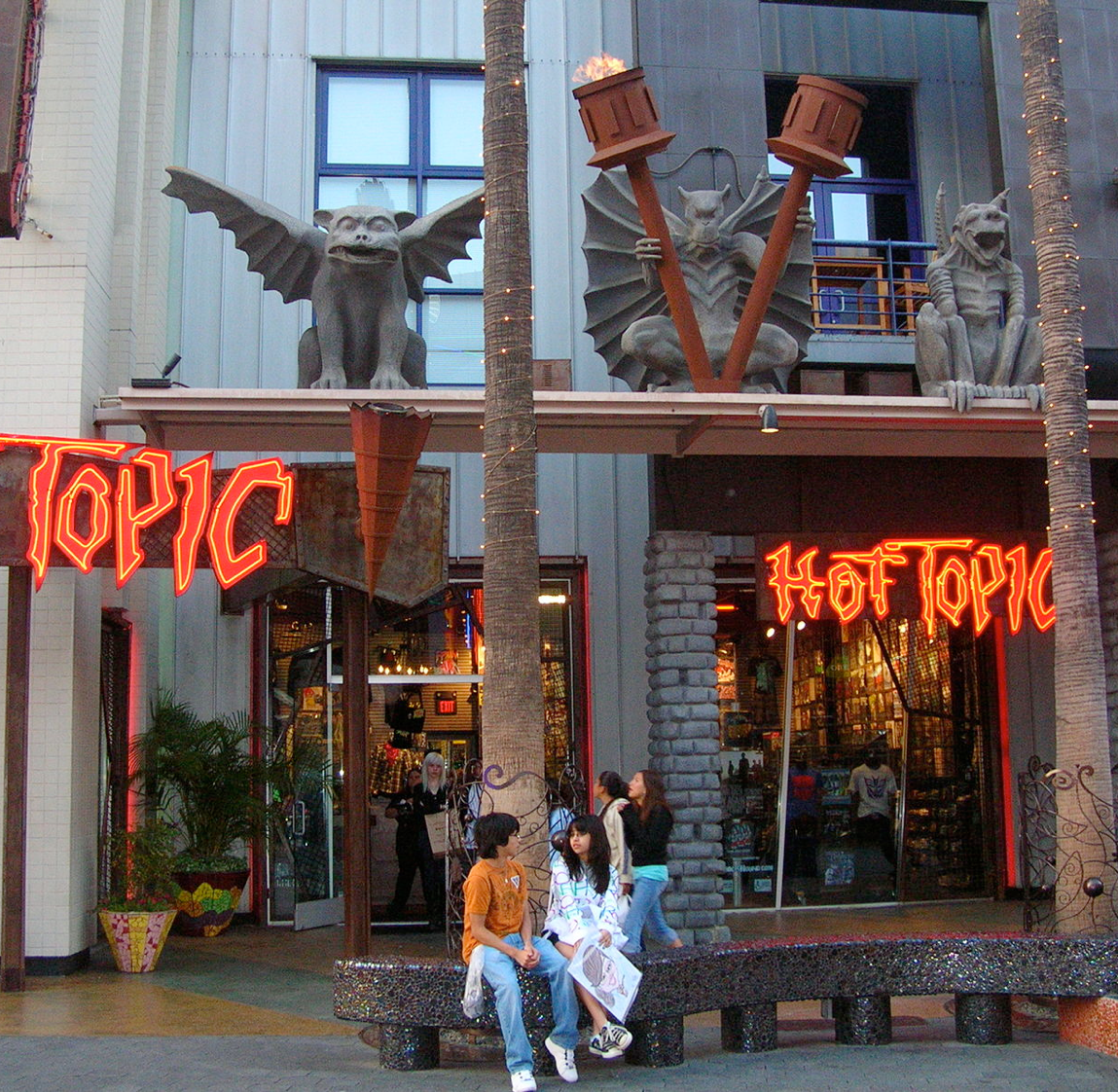 Why this workshop?
Seem to be obvious overlaps:
Both approaches seek to address interpretation problems in conventional stats/ML
Causal explanations often preferred by humans
... but also differences:
- Causal models explain the real world; interpretable ML explains what the ML has learned
https://commons.wikimedia.org/wiki/File:Hot_Topic,_Universal_CityWalk_Hollywood.JPG used underCC-BY 3.0 https://creativecommons.org/licenses/by/3.0/
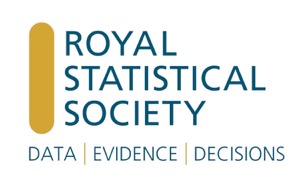 Workshop goals:
Hear representative work from 4 experts in these fields

Consider the cross-field implications of their work

Identify areas for interdisciplinary collaboration, or fundamental contrasts between the two fields
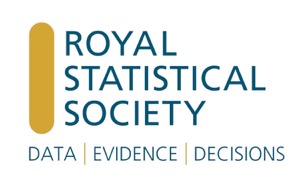 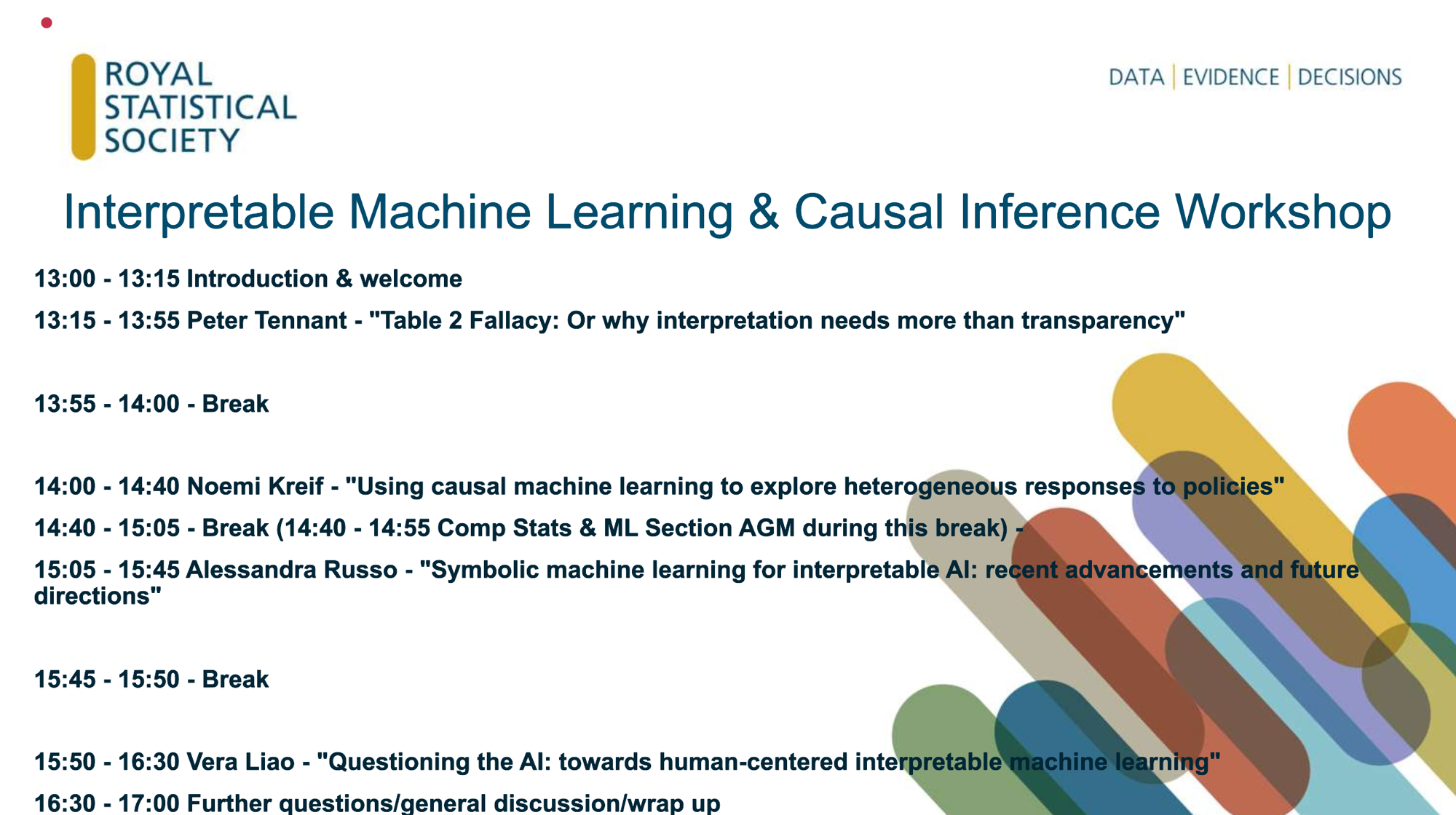 Workshop goals:
Hear representative work from 4 experts in these fields

Consider the cross-field implications of their work

Identify areas for interdisciplinary collaboration, or fundamental contrasts between the two fields